Alternative Strategies the Agency Could Pursue to Address Outstanding National Transportation Safety Board (NTSB) Recommendations Classified as   “Open-Unacceptable”May 21, 2012 Strategic Planning and Evaluation Division (MC-PRS), Office of Policy, FMCSA
Established in 1967, the National Transportation Safety Board (NTSB) is an independent Federal agency charged by Congress with investigating every civil aviation accident in the United States, significant accidents in other modes of transportation (railroad, highway, marine, and pipeline), and issuing safety recommendations aimed at preventing future accidents.  

	The Board investigates approximately 2,000 aviation accidents and incidents a year and approximately 500 accidents in the other transportation modes. To date, the NTSB has issued  more than 13,000 safety recommendations to more than 2,500 recipients.
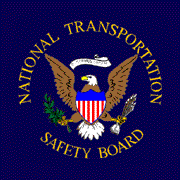 NTSB’s Board Members
The NTSB has five Board Members, each nominated by the President and confirmed by the Senate to serve 5-year terms. A Member is designated by the President as Chairman and another as Vice Chairman for 2-year terms. 

    Honorable Deborah A. P.      Honorable Christopher A.    Honorable Robert L.    Honorable Mark R. Rosekind,   Honorable Earl F. Weener, Hersman, Chairman 	 Hart, Vice Chairman 	Sumwalt, Member              PhD, Member                             PhD, Member
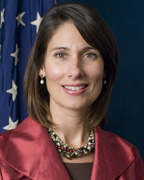 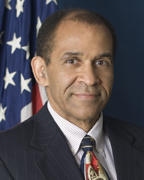 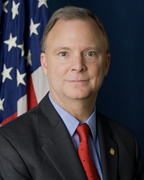 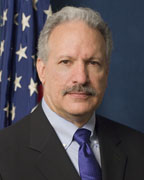 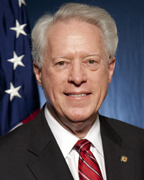 NTSB’s Role in Highway Safety 

Independent Federal Agency 
5 Member Board
President Appoints
Senate Confirms
Investigates accidents in all modes of transportation
Determines probable cause
Issues recommendations
Addressing NTSB’s Recommendations
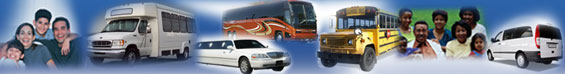 Role of Audit Liaison
GUIDELINES
DOT 2000 1.D: Department of Transportation Procedures for Handling National Transportation Safety Board Recommendations
The Federal Motor Carrier Safety Administration (FMCSA) Directive 2920.1 

KEY LIAISON ACTIVITIES
Respond to questions during NTSB investigations
Attend the Board meetings
Coordinate subject matter point of contact
Coordinate initial response letter (90-day deadline)
Informally communicate items of interest to NTSB staff
Contribute to DOT annual and biennial reports
Contribute to quarterly reviews with Deputy Secretary during Regulatory Review meetings
Coordinate follow-up response letters/request for closure of recommendation
Responding to NTSB Safety Recommendations

Is the SR correctly addressed to FMCSA?

Would the SR be better addressed by FMCSA’s existing/proposed regulations?

Would the SR be better addressed by FMCSA’s ongoing/planned activities?

Is implementation of the SR supported by comprehensive data?

Does FMCSA have statutory authority to implement the SR?

Will implementation of the SR require a rulemaking action?

Is implementation of the SR consistent with FMCSA mandates?
MCSAC Task 12-02: Objectives

	The MCSAC will hear presentations and deliberate on Task12–02, soliciting ideas, concepts, and suggestions for alternative strategies the Agency could pursue to address certain NTSB recommendations that are classified as ‘‘Open-Unacceptable.’’
	Specifically, the Agency will focus its efforts and seek strategies to address 11 such recommendations, which relate to such issues as measuring tire pressure, inspection procedures for drivers and carriers, and ensuring that vehicles operated by motor carriers comply with the Federal Motor Vehicle Safety Standards (FMVSS) in effect on the date the vehicle was manufactured. These recommendations are as follows: 

H-05-003 through H-05-005; 
H-08-013; 
H-09-019 and H-09-020; and  
H-09-037 through H-09-041.
Motorcoach Run-Off-The-Road AccidentTallulah, LouisianaOctober 13, 2003
	
	On October 13, 2003, a 49-passenger motorcoach carrying 14 passengers, drifted rightward from the travel lanes and onto the shoulder, where it struck the rear of a tractor semitrailer which was stopped on the shoulder.  Eight motorcoach passengers sustained fatal injuries, the motorcoach driver and six passengers received serious injuries, and the tractor semitrailer driver was not injured. 
		
The safety issues identified in this accident are:

Driver fatigue; 
Adequacy of State and Federal oversight of motor carriers;
Identification and appropriate use of speed-restricted tires on motorcoaches;
Criteria for State and Federal annual inspections of motorcoach passenger seating anchorage points; and 
Performance standards for motorcoach passenger seating anchorages.
Safety Recommendation H-05-003
Motorcoach Run-Off-The-Road AccidentTallulah, LouisianaOctober 13, 2003

RECOMMENDATION: Revise the Federal Motor Carrier Safety Regulations Appendix G to Subchapter B, Minimum Periodic Inspection Standards, Part 10: Tires, Sections A(5) and B(7), to include inspection criteria and specific language to address a tire's speed rating to ensure that it is appropriate for a vehicles intended use.
[Speaker Notes: See http://www.ntsb.gov/doclib/recletters/2005/H05_02_05.pdf]
Safety Recommendation H-05-004
Motorcoach Run-Off-The-Road AccidentTallulah, LouisianaOctober 13, 2003

RECOMMENDATION: Conduct a study on the safety effectiveness of the self- inspection and certification process used by motor carriers to comply with annual vehicle inspection requirements and take corrective action, as necessary.
[Speaker Notes: See http://www.ntsb.gov/doclib/recletters/2005/H05_02_05.pdf]
Safety Recommendation H-05-005
Motorcoach Run-Off-The-Road AccidentTallulah, LouisianaOctober 13, 2003
RECOMMENDATION: Develop a method for inspecting motorcoach passenger seat mounting anchorages and revise the Federal Motor Carrier Safety Regulations Appendix G to Subchapter B, Minimum Periodic Inspection Standards, to require inspection of these anchorages.
[Speaker Notes: See http://www.ntsb.gov/doclib/recletters/2005/H05_02_05.pdf]
Truck-Tractor Semitrailer Rollover and Motorcoach Collision With Overturned Truck Interstate Highway 94Near Osseo, WisconsinOctober 16, 2005
	
	On Sunday, October 16, 2005, an accident comprising two events occurred on Interstate Highway 94 (I-94) near Osseo, Wisconsin. The first event was the single-vehicle rollover of a truck-tractor semitrailer combination unit. The second event occurred when a motorcoach collided with the wreckage from the first event. 
	The motorcoach driver and four passengers were fatally injured. Thirty-five passengers received minor-to-serious injuries, and five passengers were not injured. The truck driver received minor injuries. 
	
	During the investigation, the Safety Board identified the following major safety issues: 

Operator fatigue;
Fatigue technologies and countermeasures; and
Collision warning systems.
Safety Recommendation H-08-013
Truck-Tractor Semitrailer Rollover and Motorcoach Collision With Overturned TruckInterstate Highway 94Near Osseo, WisconsinOctober 16, 2005
RECOMMENDATION: Develop and implement a plan to deploy technologies in commercial vehicles to reduce the occurrence of fatigue-related accidents.
[Speaker Notes: See http://www.ntsb.gov/doclib/recletters/2008/H08_13_14.pdf]
Motorcoach Run-Off-The-Bridge and RolloverSherman, TexasAugust 8, 2008
	On Friday, August 8, 2008, a 56‑passenger motorcoach, was involved in a single-vehicle, multiple-fatality accident in Sherman, Texas.  As a result of the accident, 17 motorcoach passengers died; 12 passengers were found to be dead at the crash site, and 5 others later died at area hospitals. In addition, the 52-year-old driver received serious injuries, and 38 passengers received minor-to-serious injuries.
	
	The following safety issues are identified in this report:

The tire failure and the need for tire pressure monitoring systems on commercial vehicles; 
The failure of the bridge railing and the need for criteria for the selection of appropriate bridge railing designs; 
The lack of oversight of the Federal commercial vehicle inspections that are delegated to the states; 
The lack of motorcoach occupant protection systems; and 
The deficiencies in Federal safety oversight of new entrant motor carriers.
Safety Recommendation H-09-019
Motorcoach Run-Off-The-Bridge and RolloverSherman, TexasAugust 8, 2008
RECOMMENDATION: Require that tire pressure be checked with a tire pressure gauge during pre-trip inspections, vehicle inspections, and roadside inspections of motor vehicles.
[Speaker Notes: See http://www.ntsb.gov/doclib/recletters/2009/H09_18_21.pdf]
Safety Recommendation H-09-020
Motorcoach Run-Off-The-Bridge and RolloverSherman, TexasAugust 8, 2008
RECOMMENDATION: Require those states that allow private garages to conduct Federal Motor Carrier Safety Administration inspections of commercial motor vehicles to have a quality assurance and oversight program that evaluates the effectiveness and thoroughness of those inspections.
[Speaker Notes: See http://www.ntsb.gov/doclib/recletters/2009/H09_18_21.pdf]
Motorcoach Rollover on U.S. Highway 59
Near Victoria, TexasJanuary 2, 2008

	On January 2, 2008, a 47-passenger motorcoach, carrying 47 passengers, partially drifted off the right edge of the roadway.  The driver over steered several times before  striking a guardrail as the motorcoach slid on its right side .  A pickup truck also struck the underside of the motorcoach forward of the rear axle.  As a result of the initial motorcoach rollover, 1 passenger was fatally injured, and 46 passengers and the driver received injuries ranging from minor to serious.  The driver of the pickup truck sustained minor injuries when the pickup truck struck the undercarriage of the motorcoach.

	The following safety issues are identified  as the probable cause in this report: 

Driver's falling asleep, which caused him to partially drift off the road, resulting in oversteer corrections when the driver regained awareness, and subsequent vehicle loss of control and overturn; and 

Contributing to the severity of the unrestrained passengers' injuries was their striking objects and other passengers inside the motorcoach, as well as the partial ejections that occurred when the motorcoach overturned during the accident.
Safety Recommendation H-09-037

Motorcoach Rollover on U.S. Highway 59
Near Victoria, TexasJanuary 2, 2008
RECOMMENDATION: Assist the National Highway Traffic Safety Administration in developing a Web-based database of FMVSS-compliant passenger-carrying commercial motor vehicles that can be utilized by federal, state, and local enforcement inspection personnel to identify non-FMVSS-compliant passenger-carrying commercial motor vehicles so that these vehicles (other than exempted vehicles) are placed out of service and cease operating in the United States. Implement a process to periodically update this database.
[Speaker Notes: See http://www.ntsb.gov/doclib/recletters/2009/H09_32_41.pdf]
Safety Recommendation H-09-038

Motorcoach Rollover on U.S. Highway 59
Near Victoria, TexasJanuary 2, 2008
RECOMMENDATION: Require that federal and state inspectors utilize the database requested in Safety Recommendation H-09-37 during both roadside and compliance review inspections of passenger-carrying commercial motor vehicles to identify and place out of service non-FMVSS-compliant vehicles.
[Speaker Notes: See http://www.ntsb.gov/doclib/recletters/2009/H09_32_41.pdf]
Safety Recommendation H-09-039

Motorcoach Rollover on U.S. Highway 59
Near Victoria, TexasJanuary 2, 2008
RECOMMENDATION: Institute a requirement for federal and state enforcement officials to obtain training on a procedure to physically inspect passenger-carrying commercial motor vehicles for an FMVSS compliance label, and work with the Commercial Vehicle Safety Alliance to develop and provide this training.
[Speaker Notes: See http://www.ntsb.gov/doclib/recletters/2009/H09_32_41.pdf]
Safety Recommendation H-09-040

Motorcoach Rollover on U.S. Highway 59
Near Victoria, TexasJanuary 2, 2008
RECOMMENDATION: Require that passenger motor carriers certify on their OP-1(P) forms (Application for Motor Passenger Carrier Authority) and initial MCS-150 form (Motor Carrier Identification Report [Application for USDOT Number]) and subsequent required biennial submissions that all vehicles operated, owned, or leased per trip or per term met the FMVSSs in effect at the time of manufacture.
[Speaker Notes: See http://www.ntsb.gov/doclib/recletters/2009/H09_32_41.pdf]
Safety Recommendation H-09-041

Motorcoach Rollover on U.S. Highway 59
Near Victoria, TexasJanuary 2, 2008
RECOMMENDATION: Seek statutory authority to suspend, revoke, or withdraw a motor carrier’s operating authority upon discovering the carrier is operating any non-FMVSS-compliant passenger-carrying commercial motor vehicles, a violation of the FMVSS-compliant certification requested in Safety Recommendation H-09-40.
[Speaker Notes: See http://www.ntsb.gov/doclib/recletters/2009/H09_32_41.pdf]
Estimated Time to Complete Task 12-02

	The MCSAC should begin work on this task at its May 2012 meeting with the goal of completing its discussions and issuing a letter report prior to its August 2012 meeting.
FMCSA Technical Representatives 

Larry W. Minor, Associate Administrator for Policy, FMCSA, 202-366-2551.
Dee Williams, Chief, Strategic Planning and Program Evaluation, FMCSA, 202-493-0192.
Keyanna Frazier, Audit Liaison, Strategic Planning and Program Evaluation, FMCSA, 202-366-5081.